Informe de actividades
Vinculación y socialización del voto de las y los jaliscienses en el extranjero
Sesiones Informativas
Sesiones informativas con migrantes
Sesiones con líderes de clubes y federaciones donde se plantean las principales fechas, se plantea la ruta para el voto postal y en línea. 
Se comparte material informativo. 
Grupo de Whatsapp con 46 líderes de federaciones
Se realizaron 7 sesiones informativas con 58 representantes y líderes de clubes. 
Se participó en conversatorios y talleres sobre el tema.
Contenido presentación
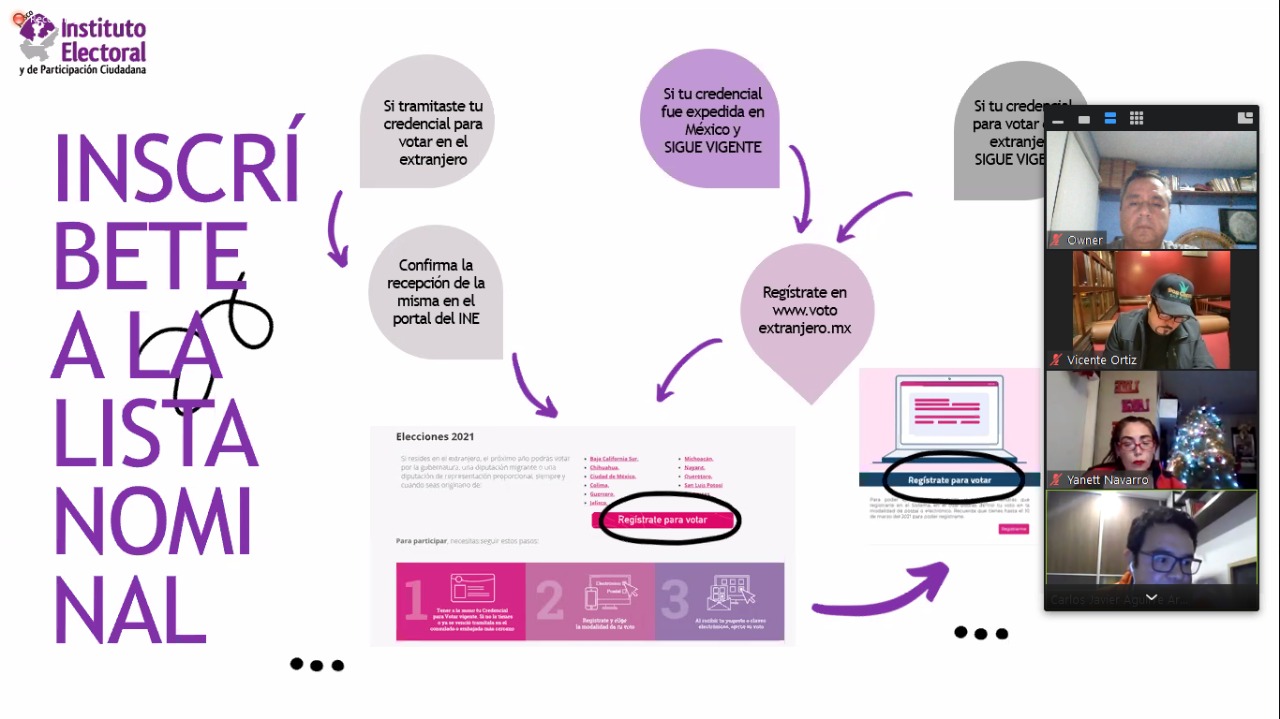 Fechas
Pasos
Cartones de Trino para difusión del voto desde el extranjero
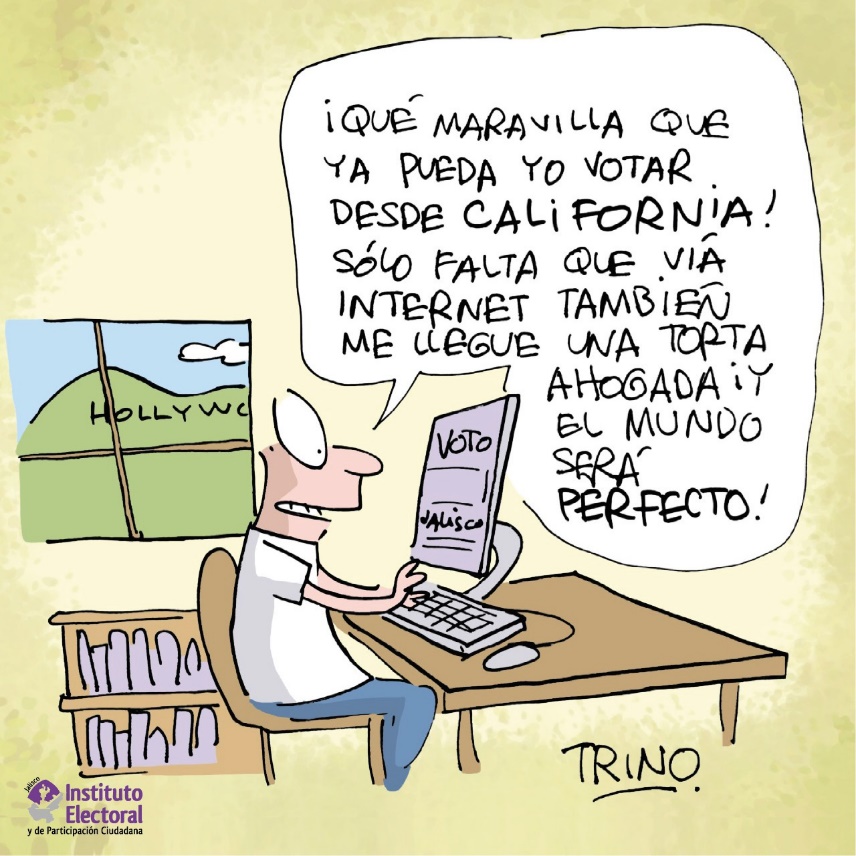 Visitas de bajo contacto a municipios
Visitas de bajo contacto
Visitas a municipios para entregar dípticos y cubrebocas a ciudadanía y presidencia municipal
Se realiza perifoneo en calles de los municipios.
Se han visitado 47 municipios
Se entregaron 5 mil dípticos y 1500 cubrebocas
Visitas de bajo contacto: datos
Se visitaron 47 municipios
Niveles más altos de despoblamiento
Receptores de remesas
Mayor índice de densidad migratoria
En ruta de los criterios anteriores
Cubrebocas
Diseño Institucional de Voto en el Extranjero
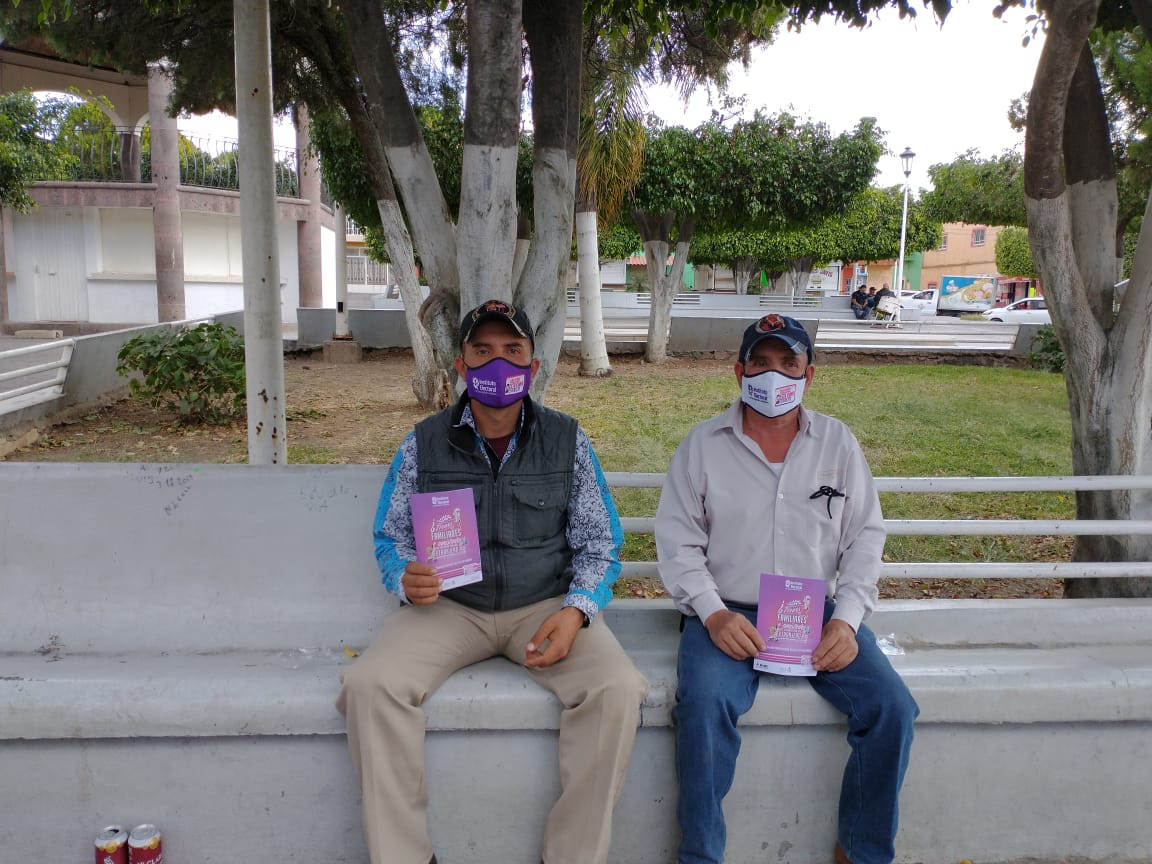 Entrega de dipticos
Entrega estratégica dípticos
Se entregaron 1500 dípticos en módulos de INE y en sedes Telégrafos de México, donde se reciben remesas.
Vinculación con instituciones
Vinculación
Vinculación con Fundación Universidad de Guadalajara en Estados Unidos para promocionar material en sus redes de contactos
Vinculación con Conacyt para promocionar material con alumnos o comunidad académica que se encuentra en el extranjero
Segimiento actividades
Seguimiento
Invitación y participación en simulacros. 
Participación en el último simulacro del mes de marzo, asesorando a los connacionales en como llevar a cabo su participación en el simulacro e invitando a que participen quienes se anotaron en esta actividad.
Se han revisado las estadísticas de quienes se anotaron para votar desde el extranjero por entidad de origen.
Se les ha invitado a diversos  conversatorios que tiene que ver sobre la importancia de votar desde el extranjero.
Planeación de Proyectos
Proyectos
Foro de intercambio entre candidaturas a RP y líderes migrantes.
Diseño de metodología para agenda de trabajo de seguimiento.
Resumen de plataformas electorales para traducción a Inglés en Tablero Electoral.
Enlace a información en Tablero Electoral.
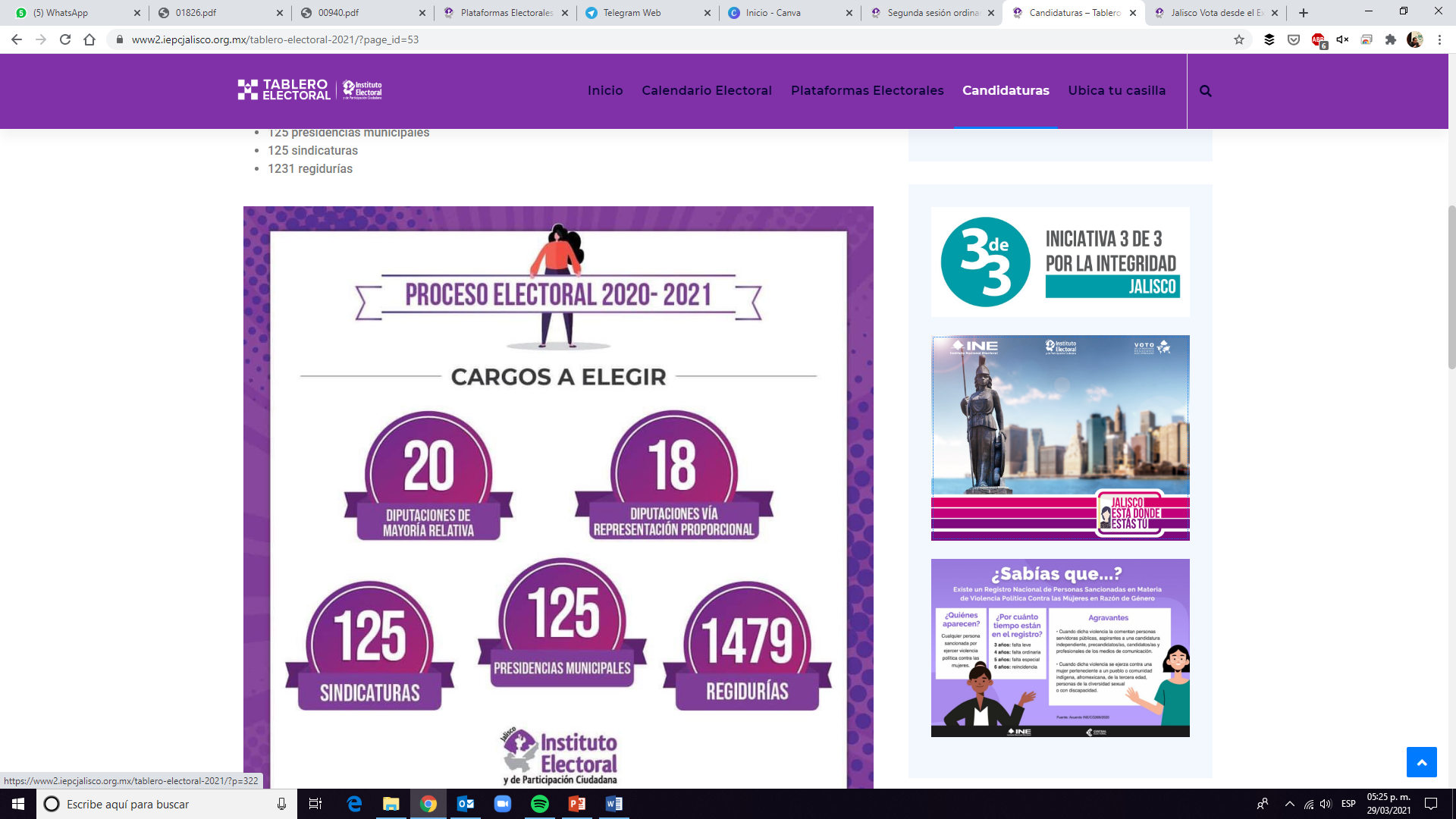 Gracias